Program of the Month:

“Turning a New Page” with
Story Stroll

Nick Steuer
Park Ranger, Mount Rose District
The Formation…
Idea came from the Carson City Parks Dept., who did a Story Stroll along the Carson River in September, 2017.

‘Springtime Story Stroll’ at
Davis Creek Regional Park
was born!
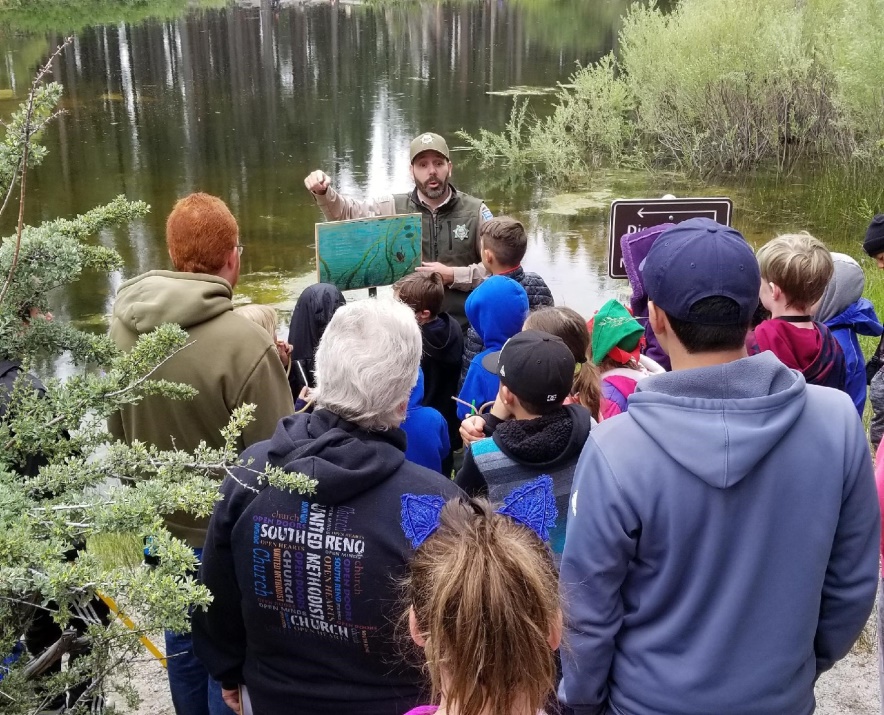 The Facts…
Partnered w/ Washoe County Library System & Washoe County School District
2018 Spring & Fall Story Strolls (2 weeks each)
Self-led strolls & Ranger-led strolls
At least 500 folks participated!
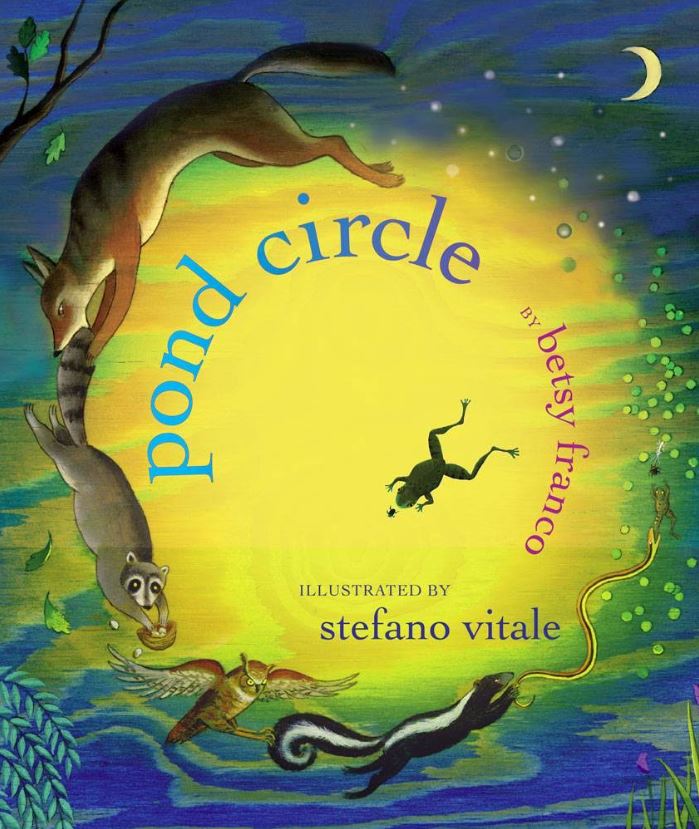 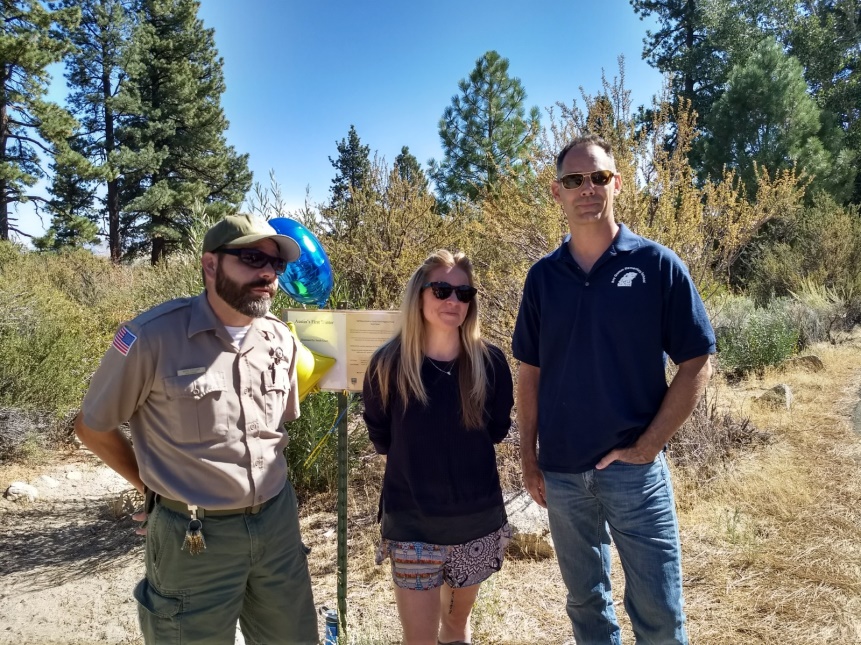 The Film…
The Feedback…
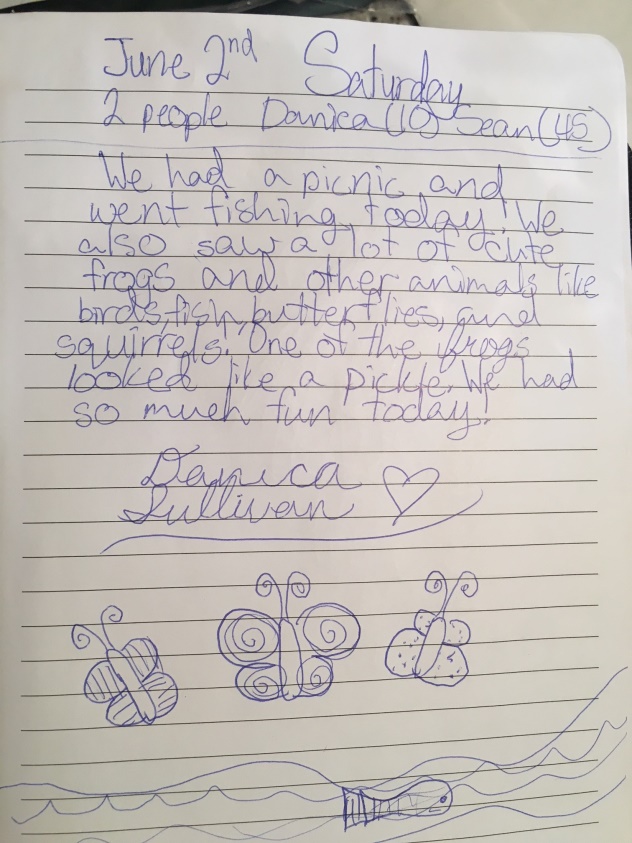 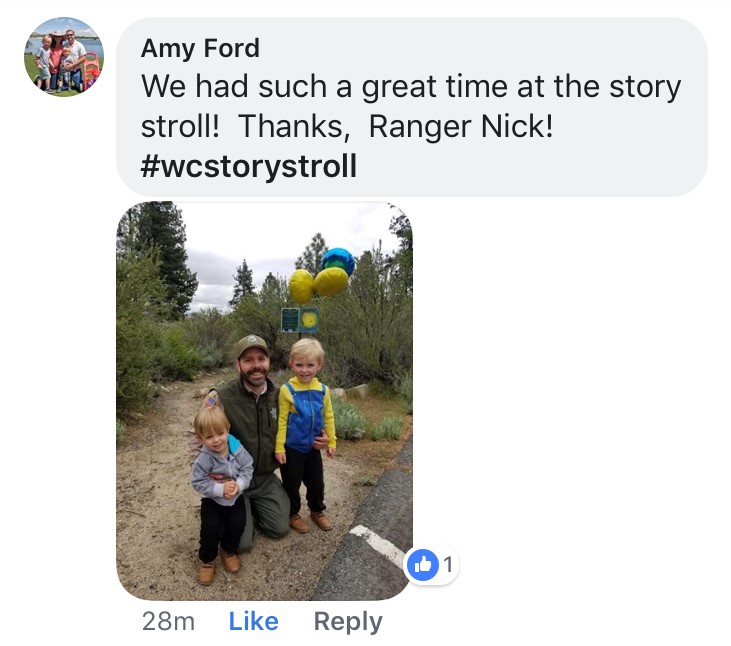 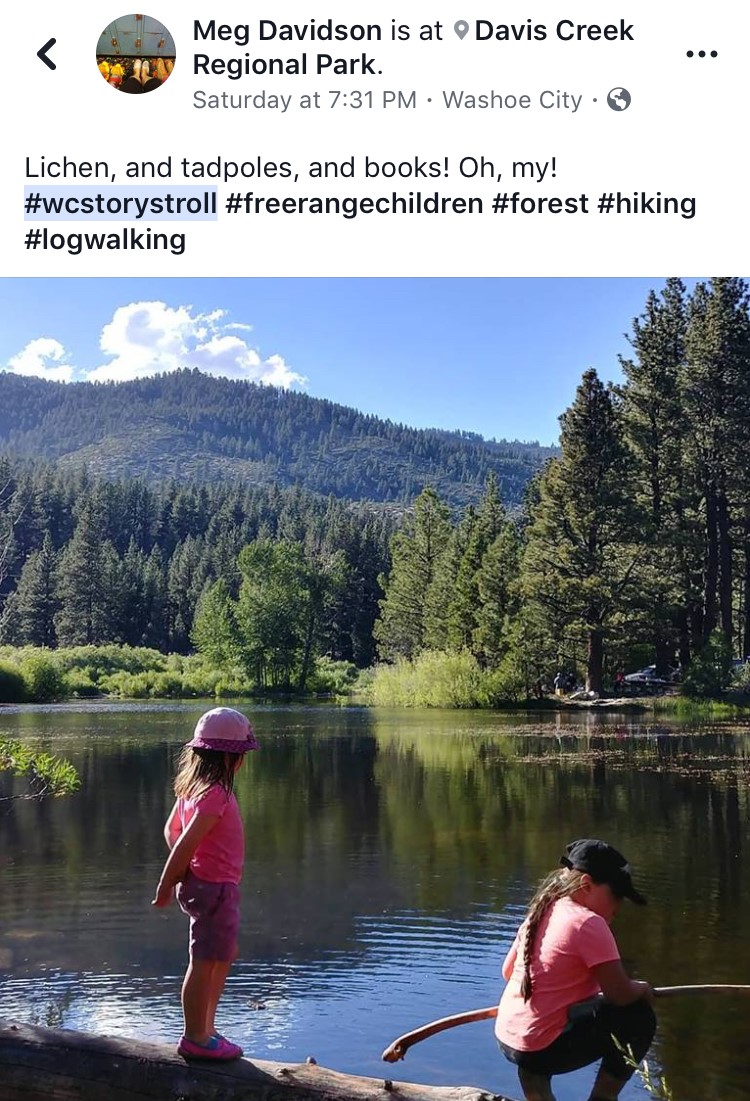 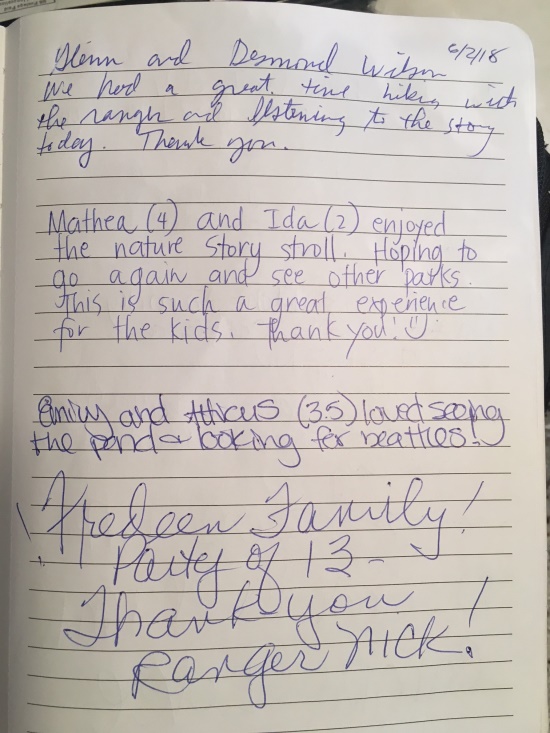 The Fun…
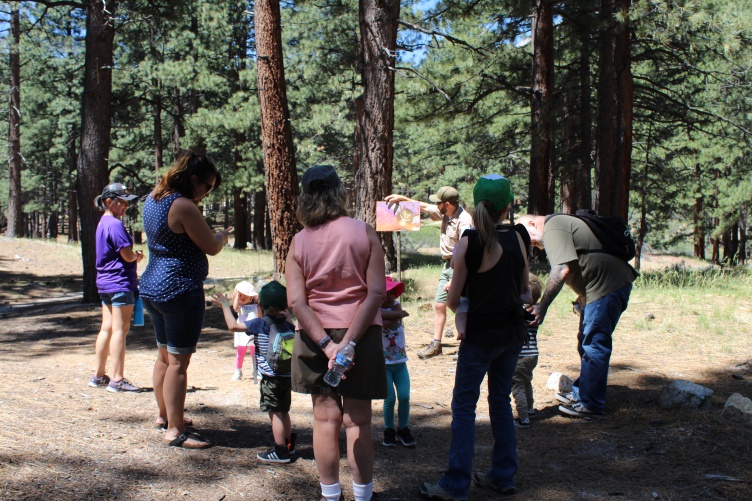 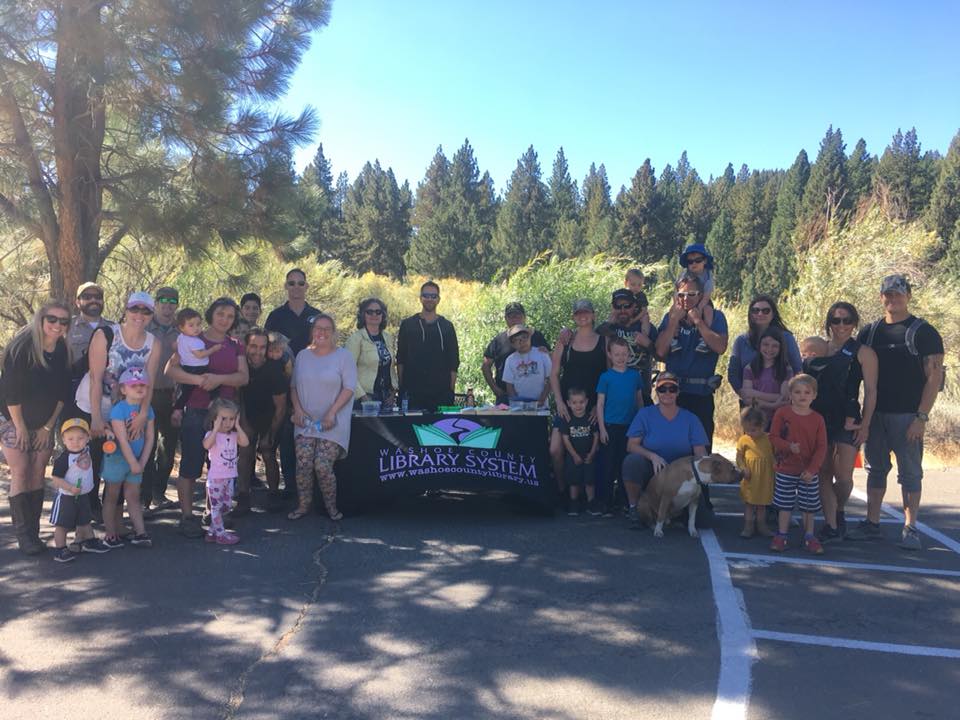 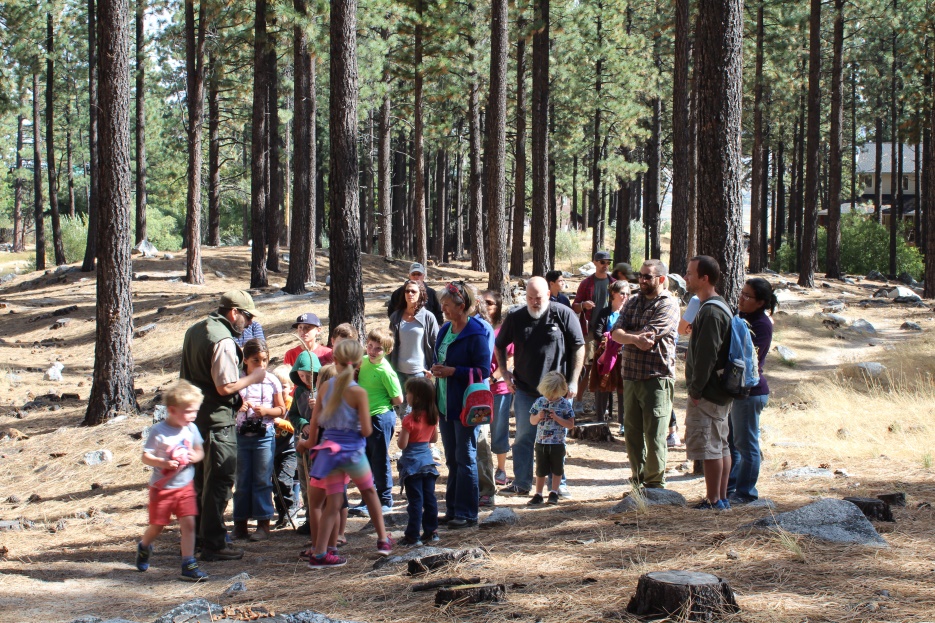 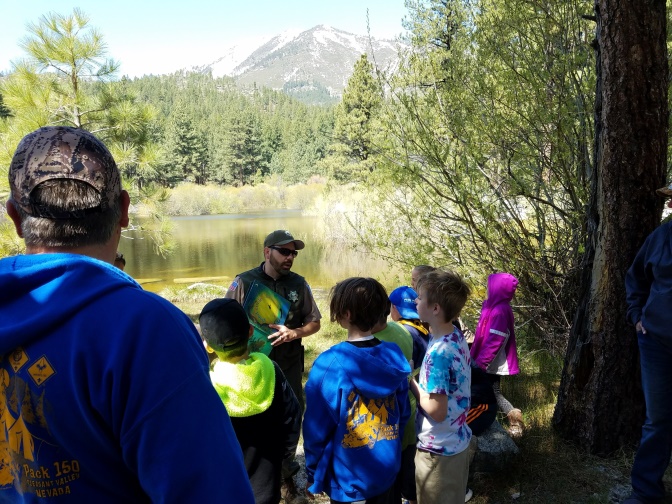 The Future…
Expand to other parks?(Galena VC in spring – ADA Accessible)Permanent displays along trail to house story’s year-round?
Questions?